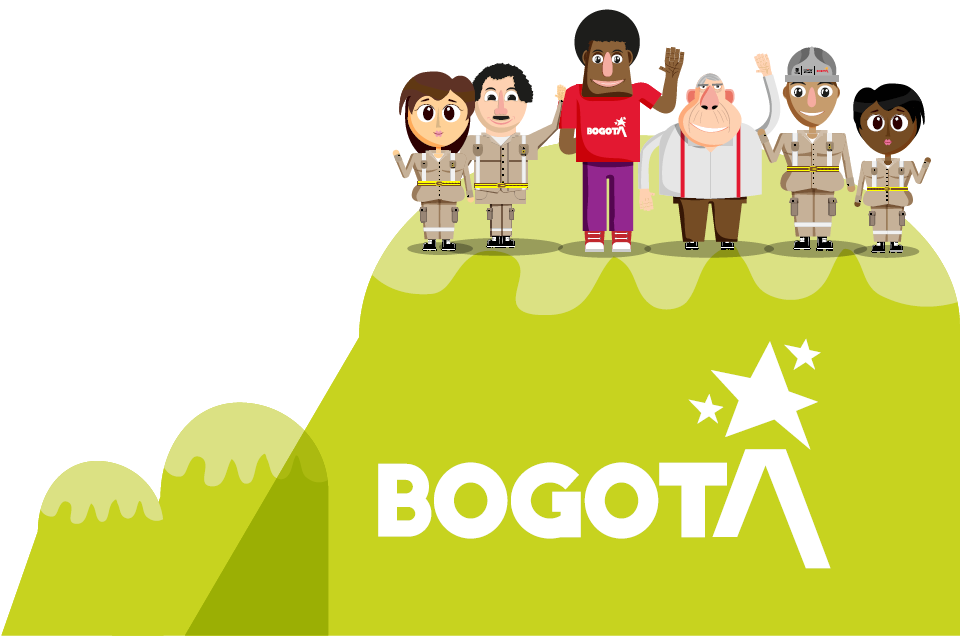 Usaquén
Rendición de cuentas por localidades – Sector Movilidad
Unidad de Mantenimiento Vial
Vigencias 2019 y 2020*
* Corte al 31 de mayo de 2020
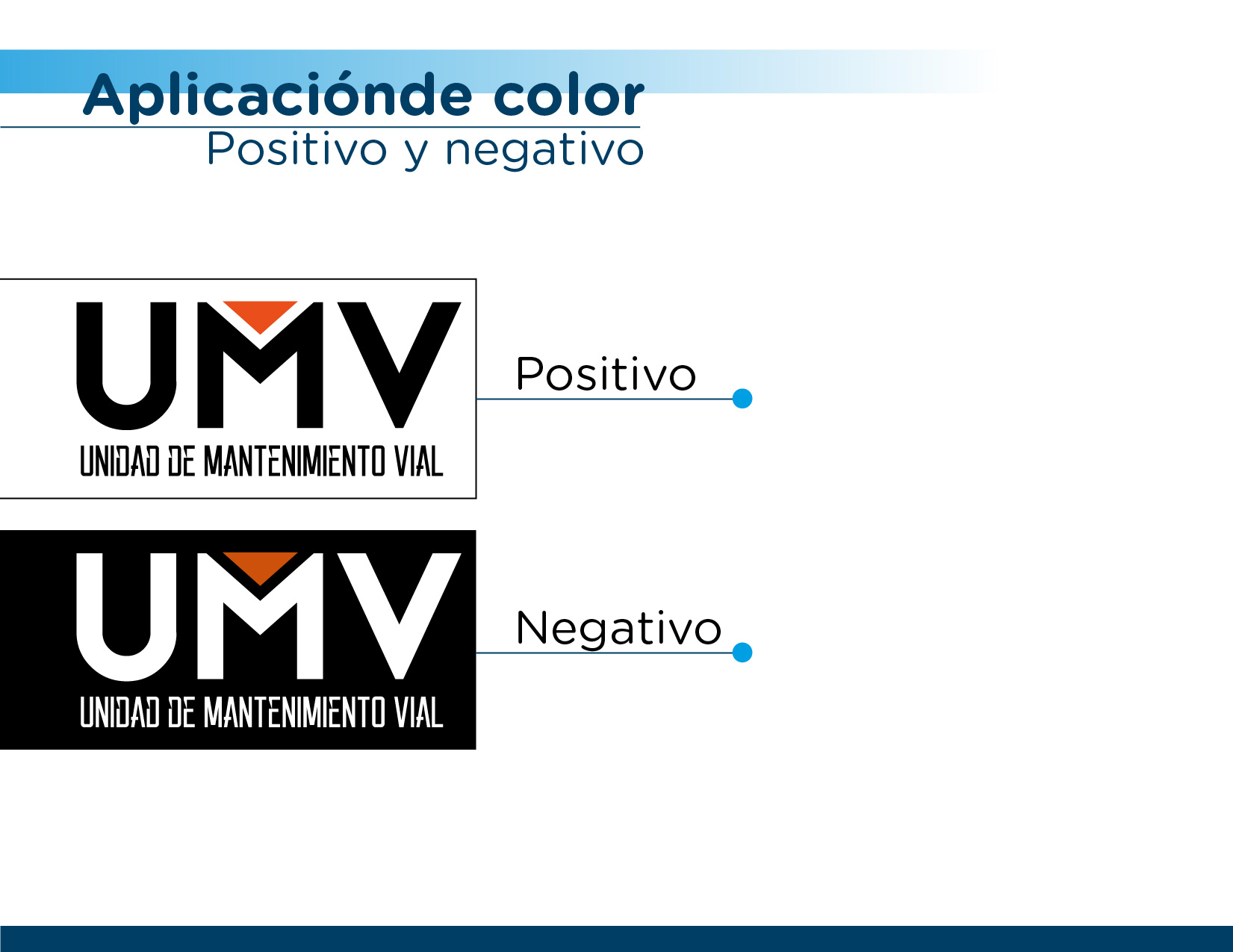 METAS PROYECTO 408 – RECUPERACIÓN, 
REHABILITACIÓN Y MANTENIMIENTO DE LA MALLA VIAL
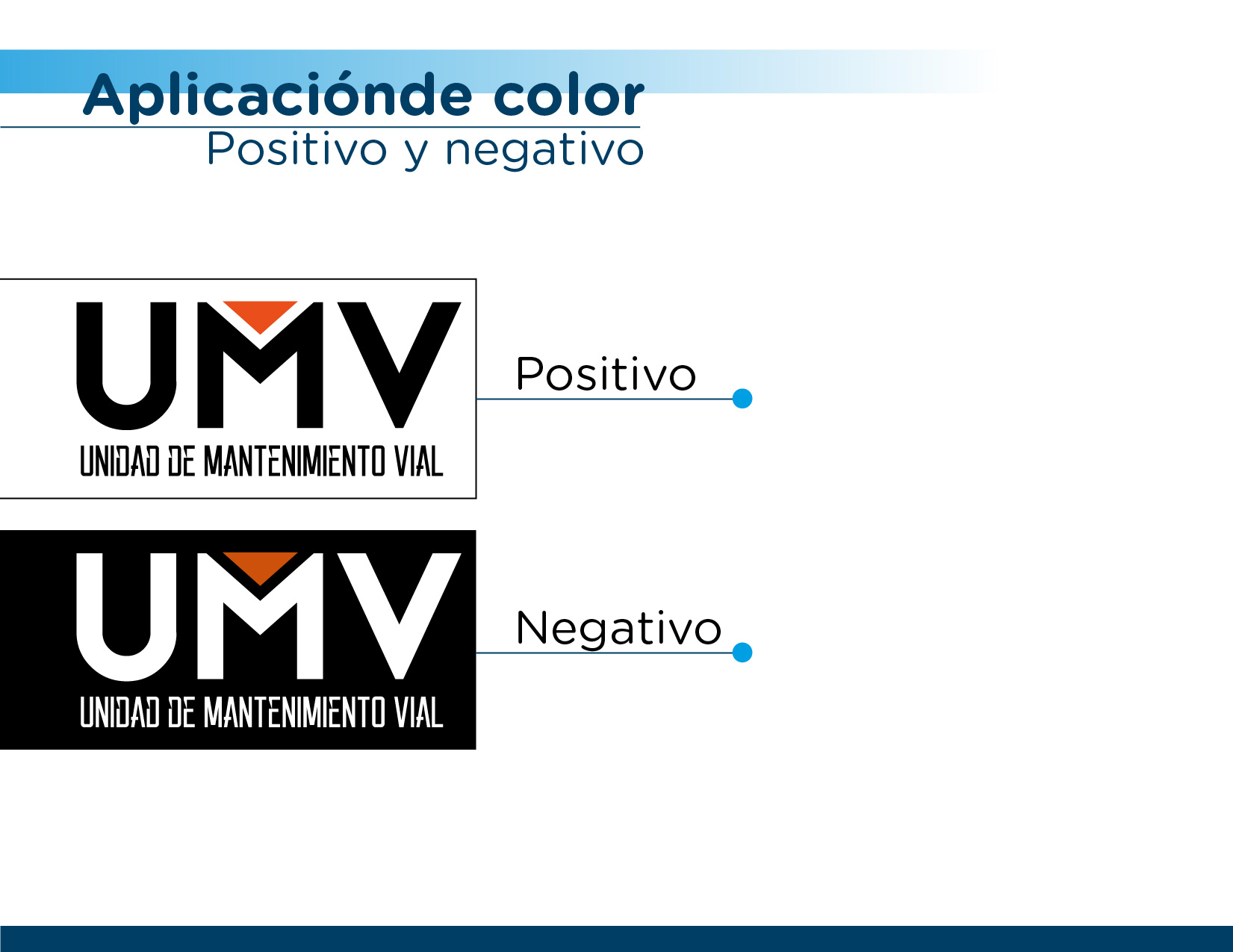 META MISIONAL 2016-2020: 1.083 km-carril de Conservación y
Rehabilitación de la Malla Vial Local. (1.172,13 meta ajustada 2020)
1.174,54 km-carril: 100,21%
Corte al 31 de mayo de 2020
Fuente: Plan de Desarrollo Distrital Bogotá Mejor para Todos 2016 - 2020.
METAS PROYECTO 408 – RECUPERACIÓN, 
REHABILITACIÓN Y MANTENIMIENTO DE LA MALLA VIAL
META MISIONAL 2016-2020: 1.083 km-carril de Conservación y
Rehabilitación de la Malla Vial Local. (1.172,13 meta ajustada 2020)
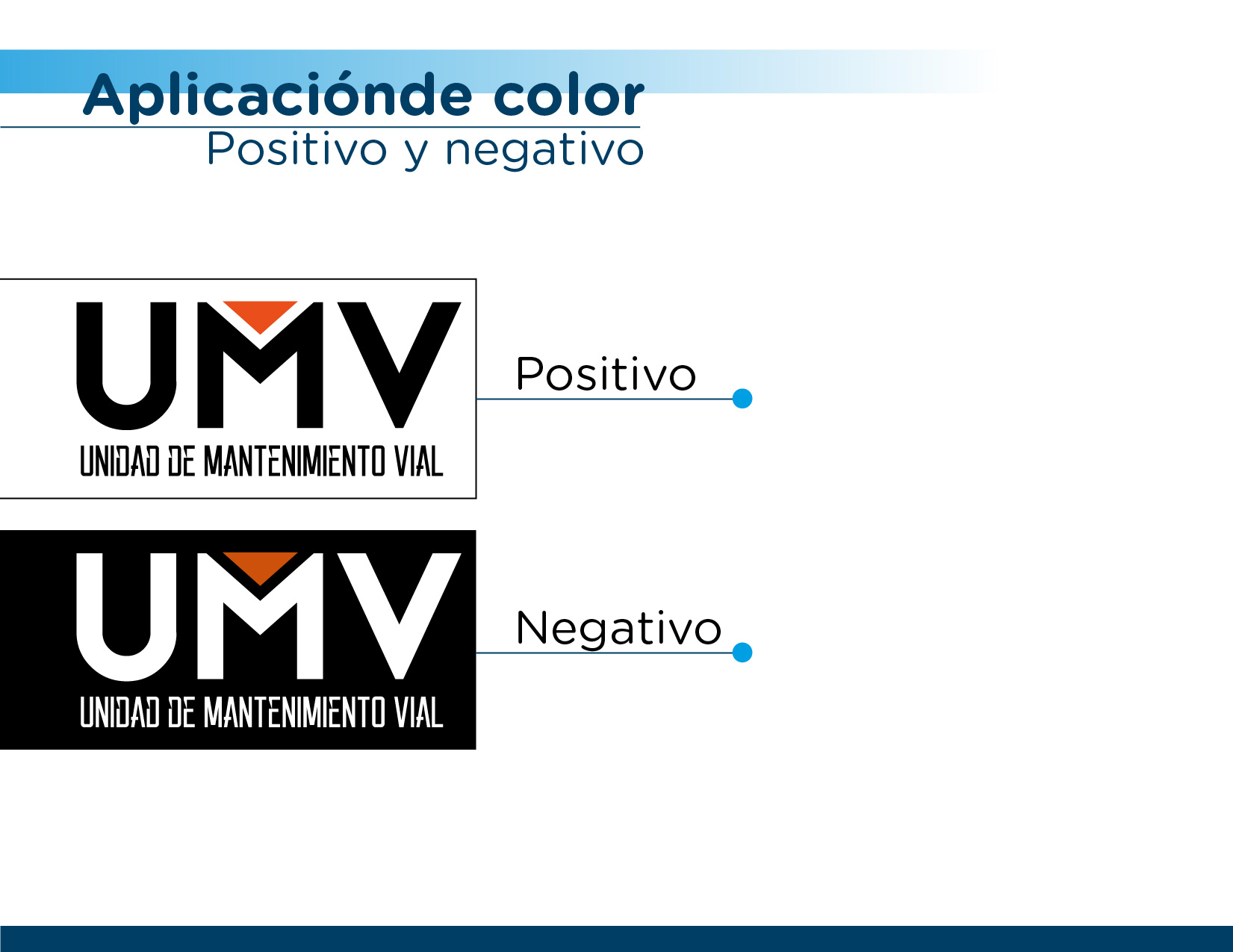 Resultados 2019
Localidad de Usaquén
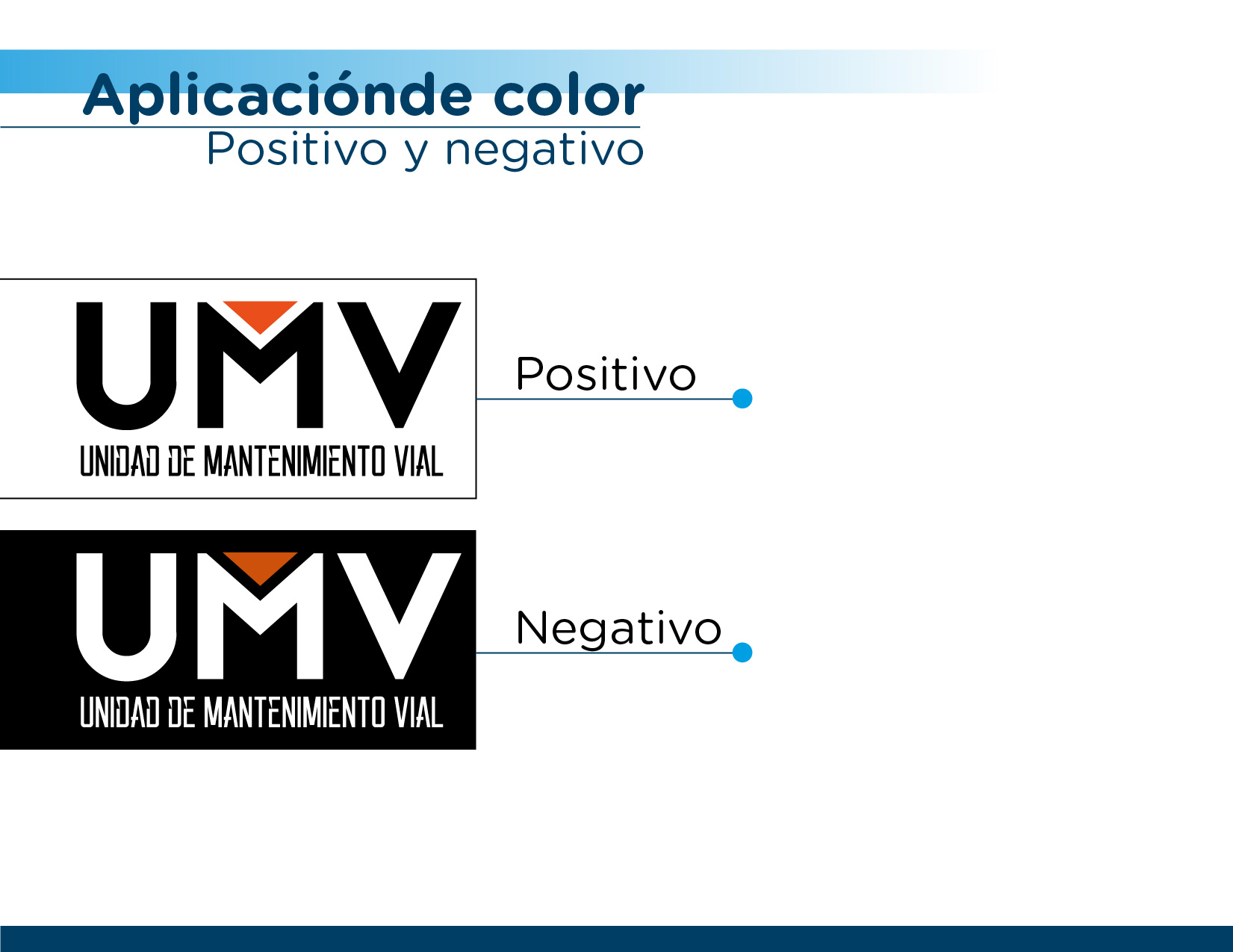 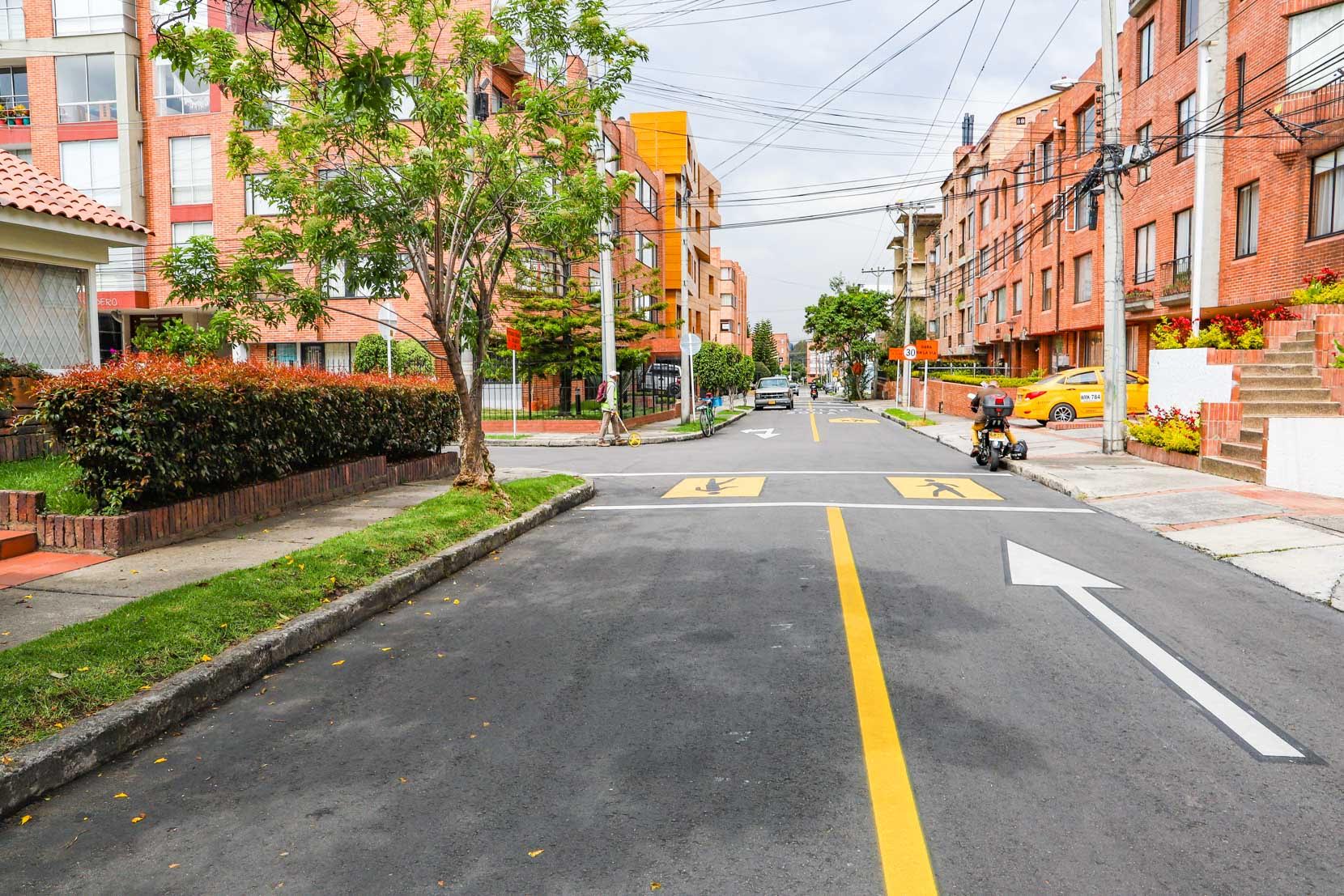 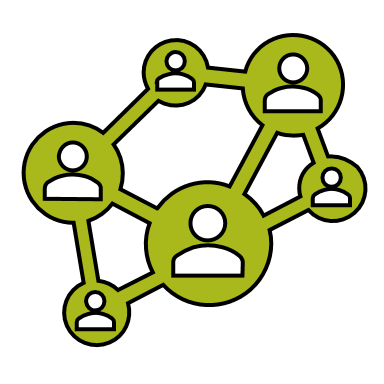 Segmentos Intervenidos
Malla Vial Intermedia y Arterial
340
8,19 Km-Carril
9.876 huecos
Barrios
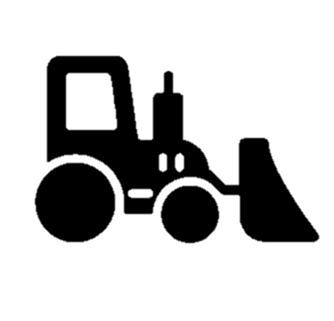 48
42,76 Km-Carril
12.911 huecos
$ 8.593 millones
UPZ
9
Malla Vial Local
Resultados 2020 a 31 de mayo
Localidad de Usaquén
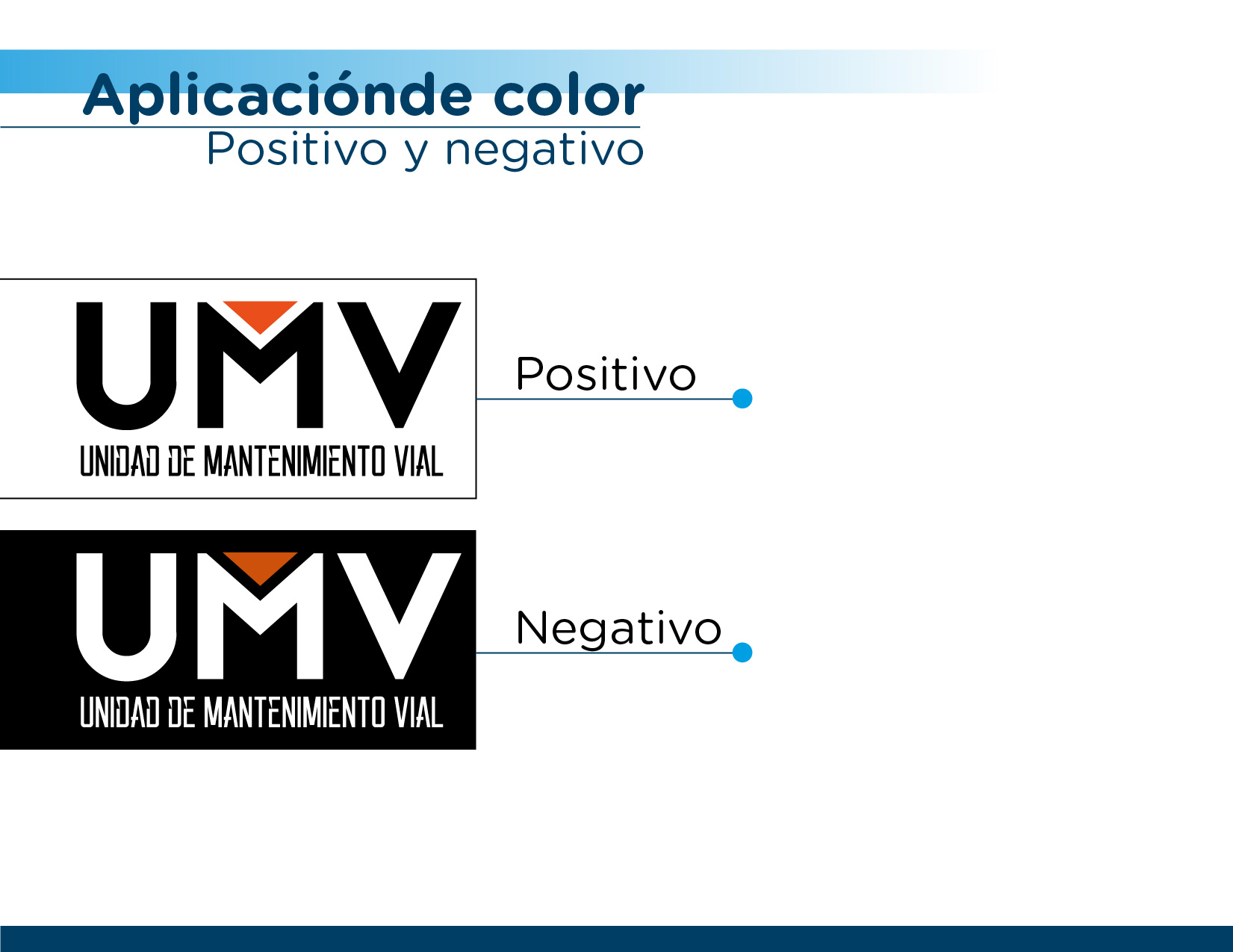 Malla Vial Intermedia y Arterial
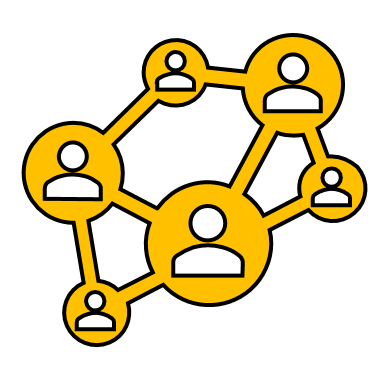 Segmentos Intervenidos
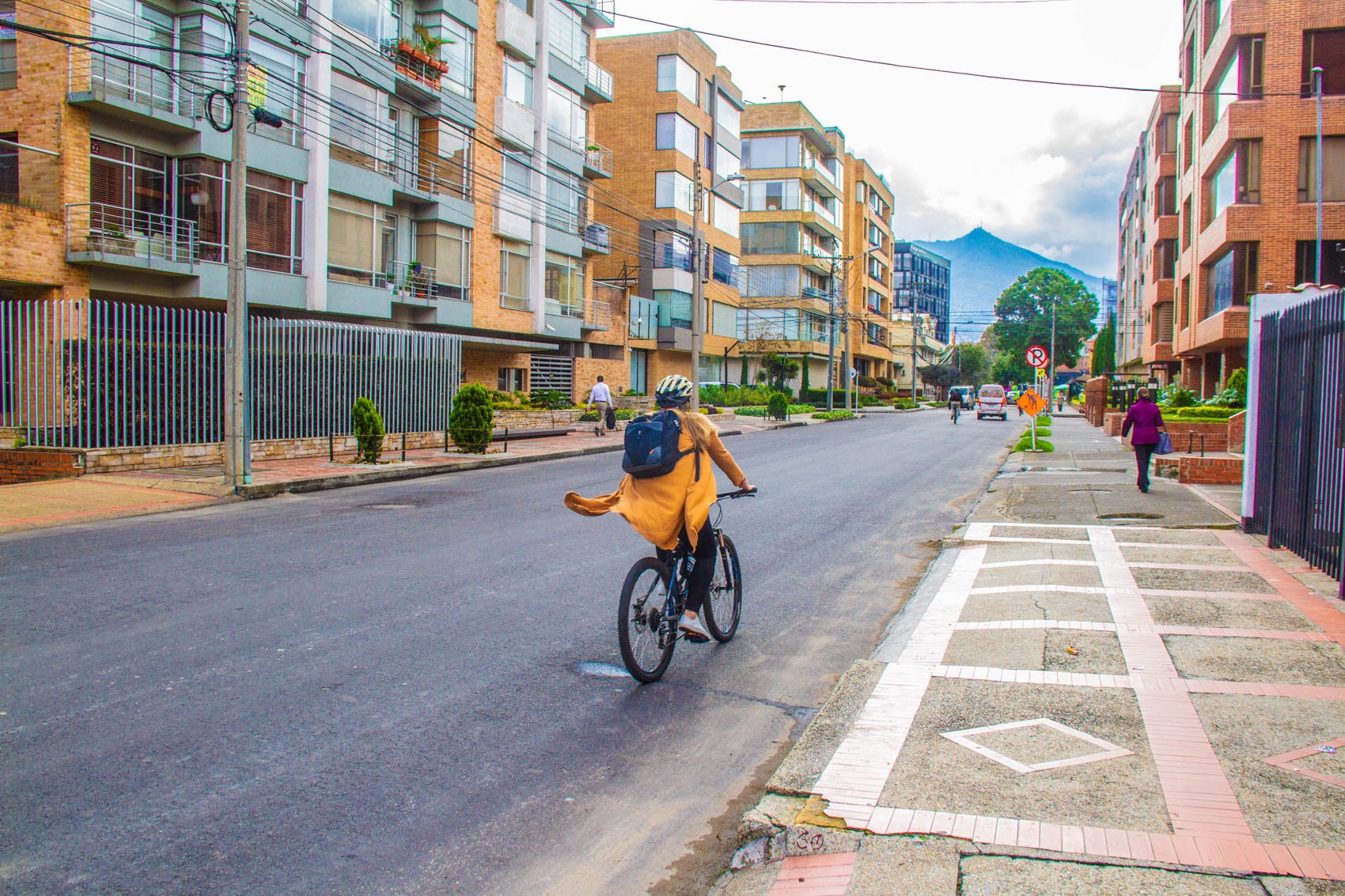 4,95 Km-carril
17.716 huecos
161
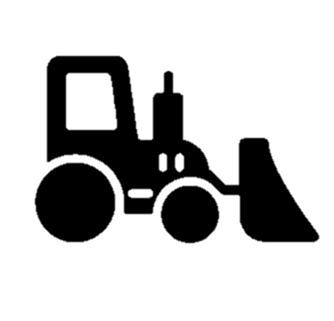 Barrios
50
8,65 Km-Carril
1.953 huecos
UPZ
Malla Vial Local
10
Intervenciones
Localidad de Usaquén
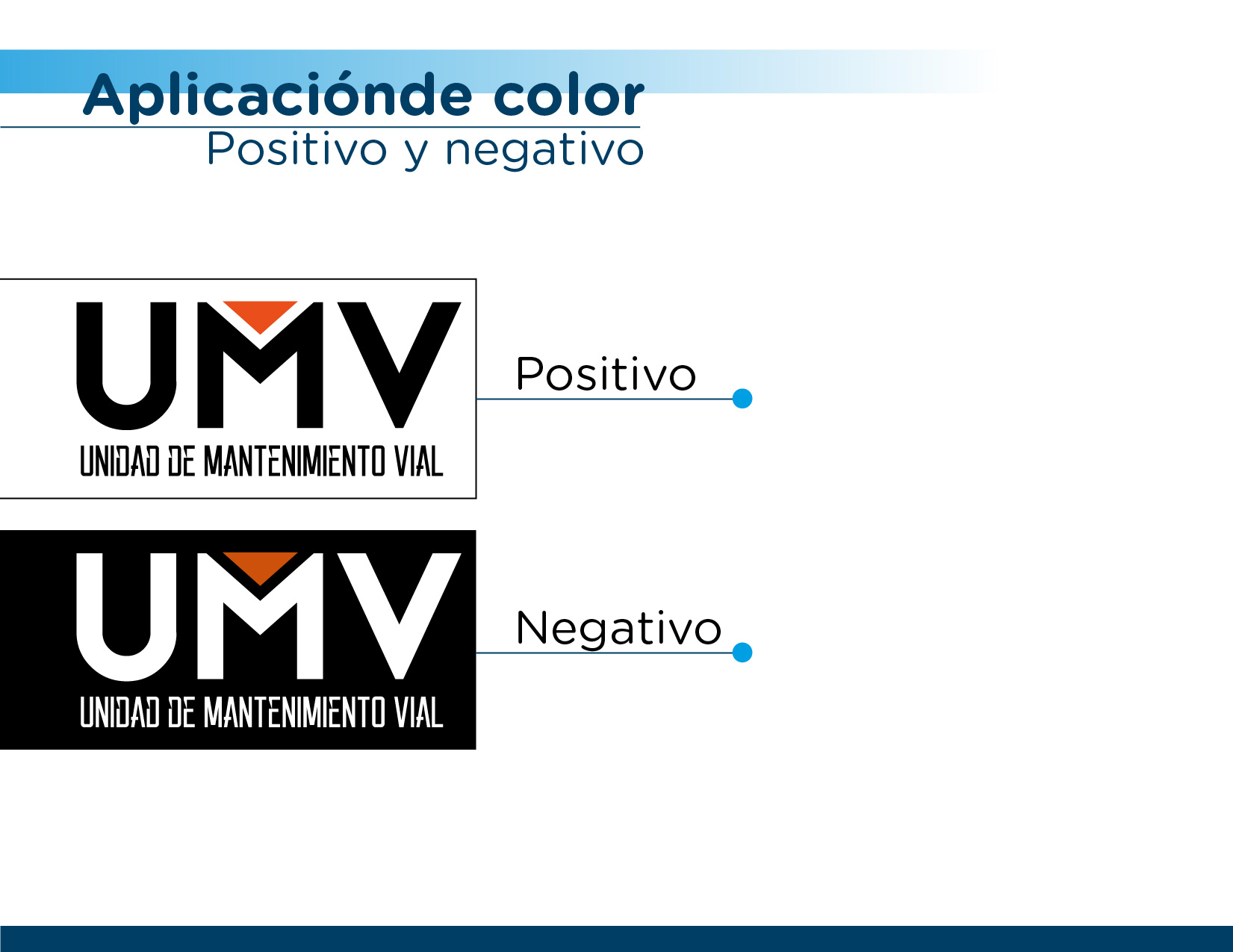 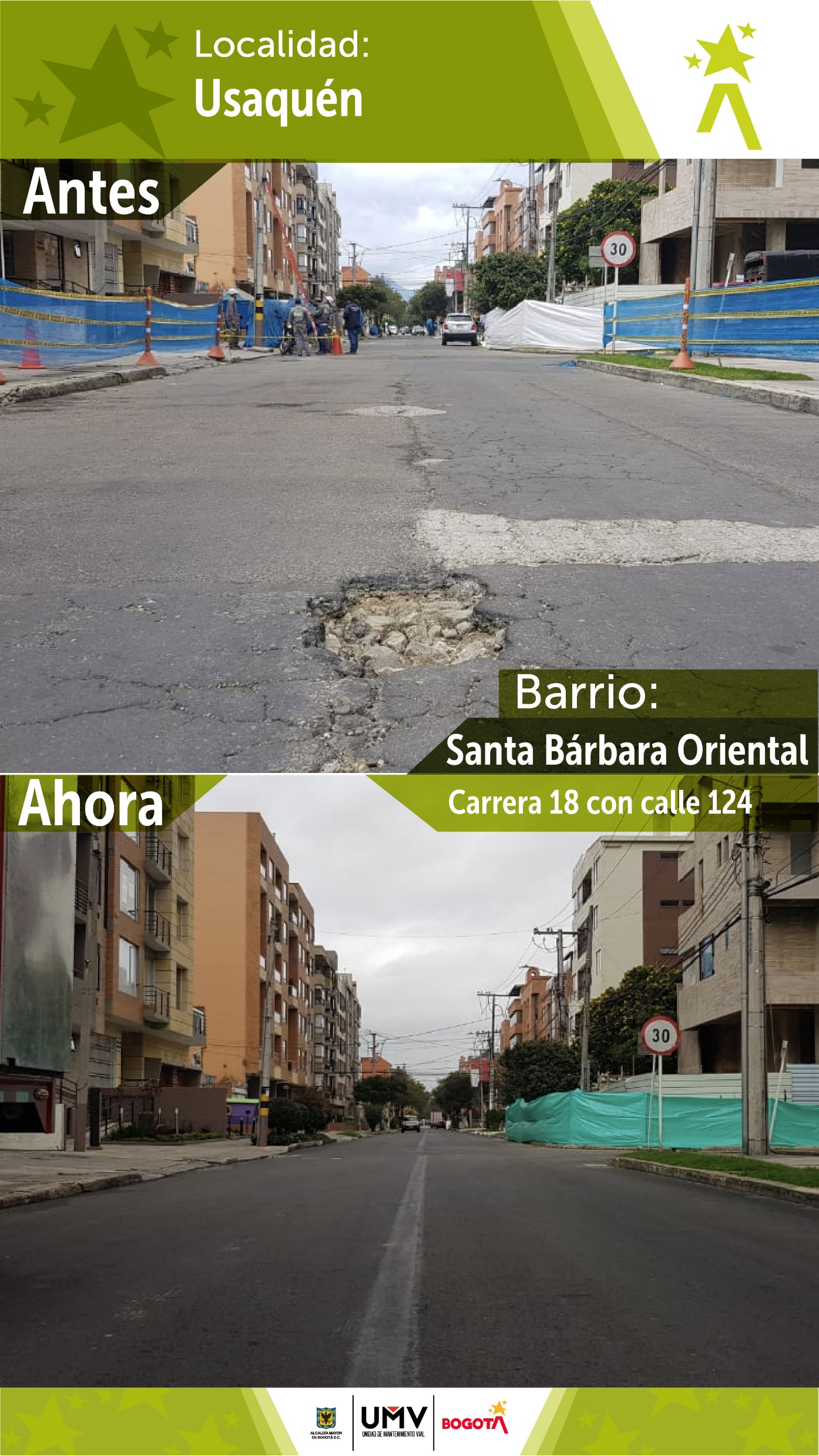 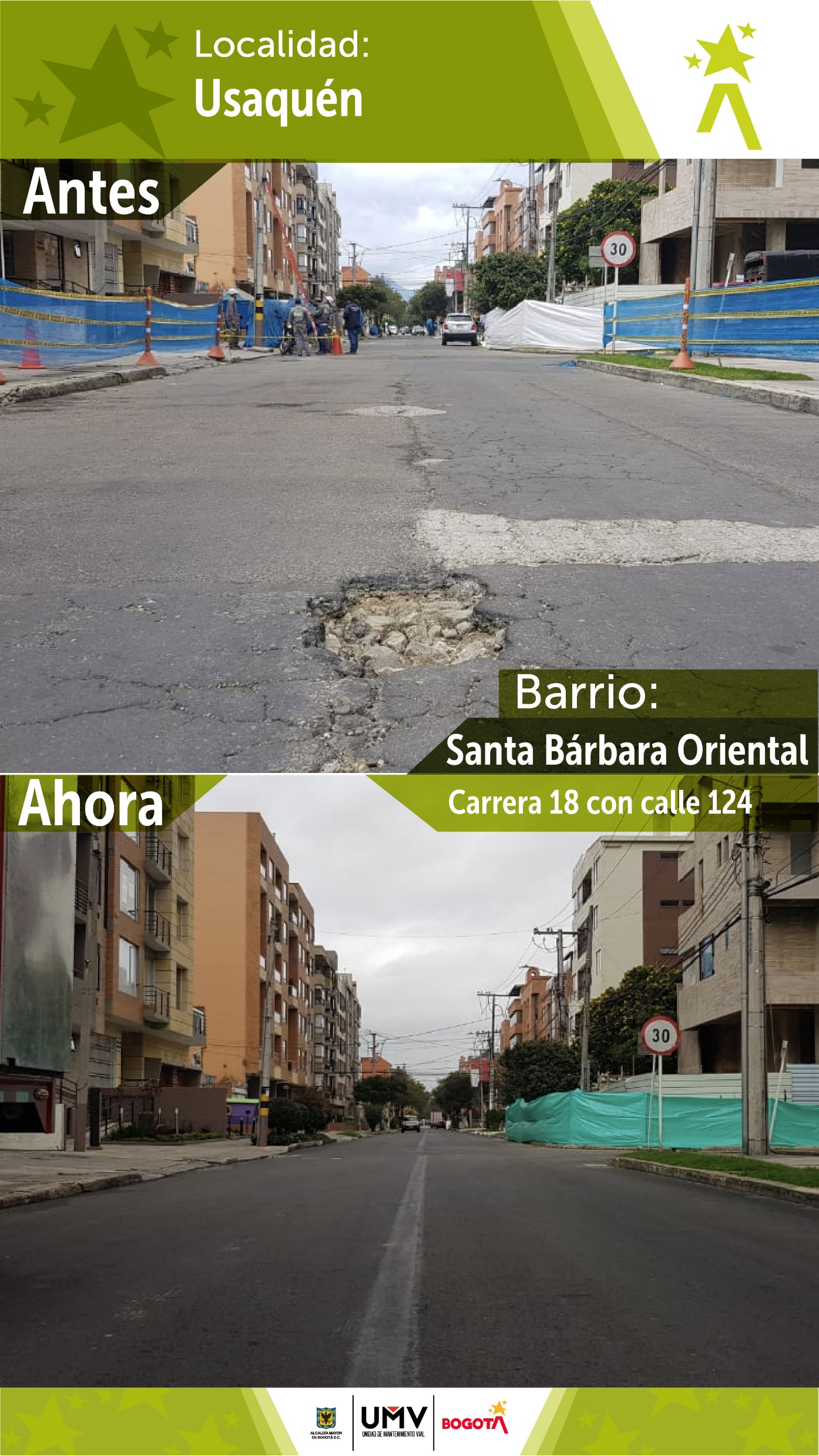